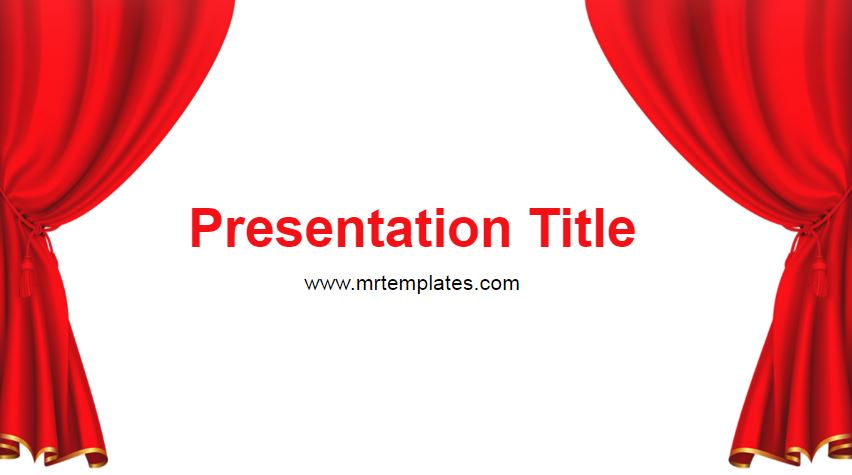 Kindergarten of Kissonerga
Erasmus+ Change your mind 4.0
2022-2023
Drama and other activities

By: Eleni Papakyriakou
Rodoula Ioannou
Andri Efstathiou
Learning about peace educationA song for peace:
https://www.youtube.com/watch?v=OBlwFfrhYSc
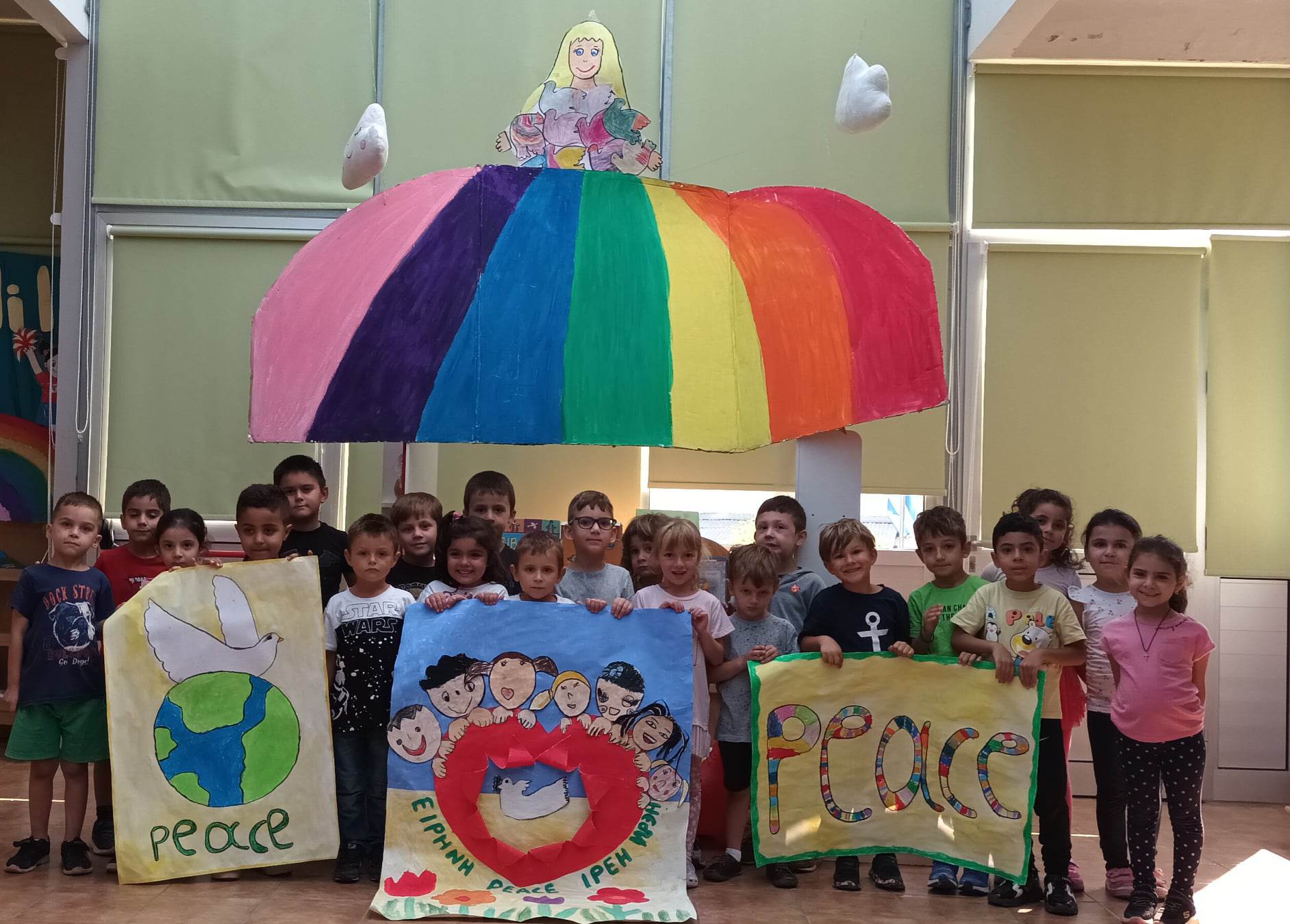 Drama activities began after the meetingin  Hungary
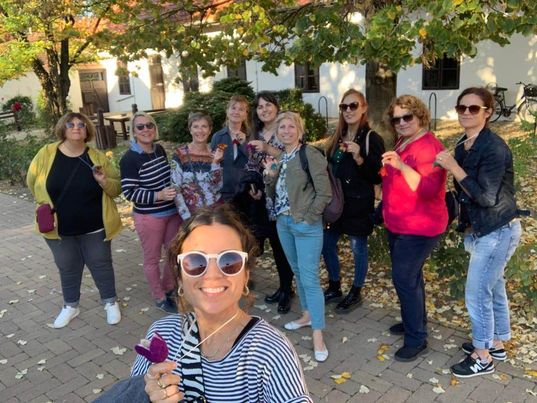 Playing theater for our classmates
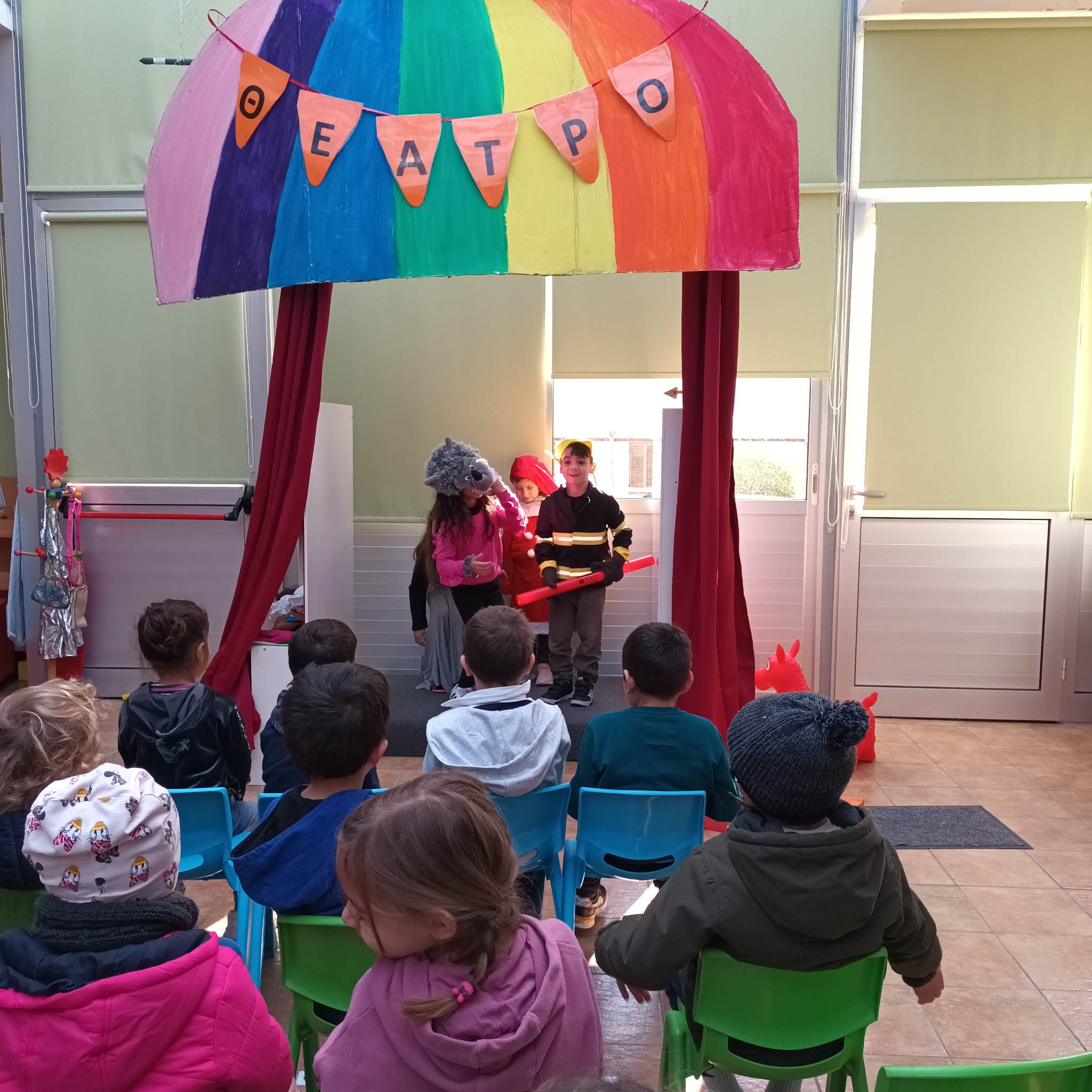 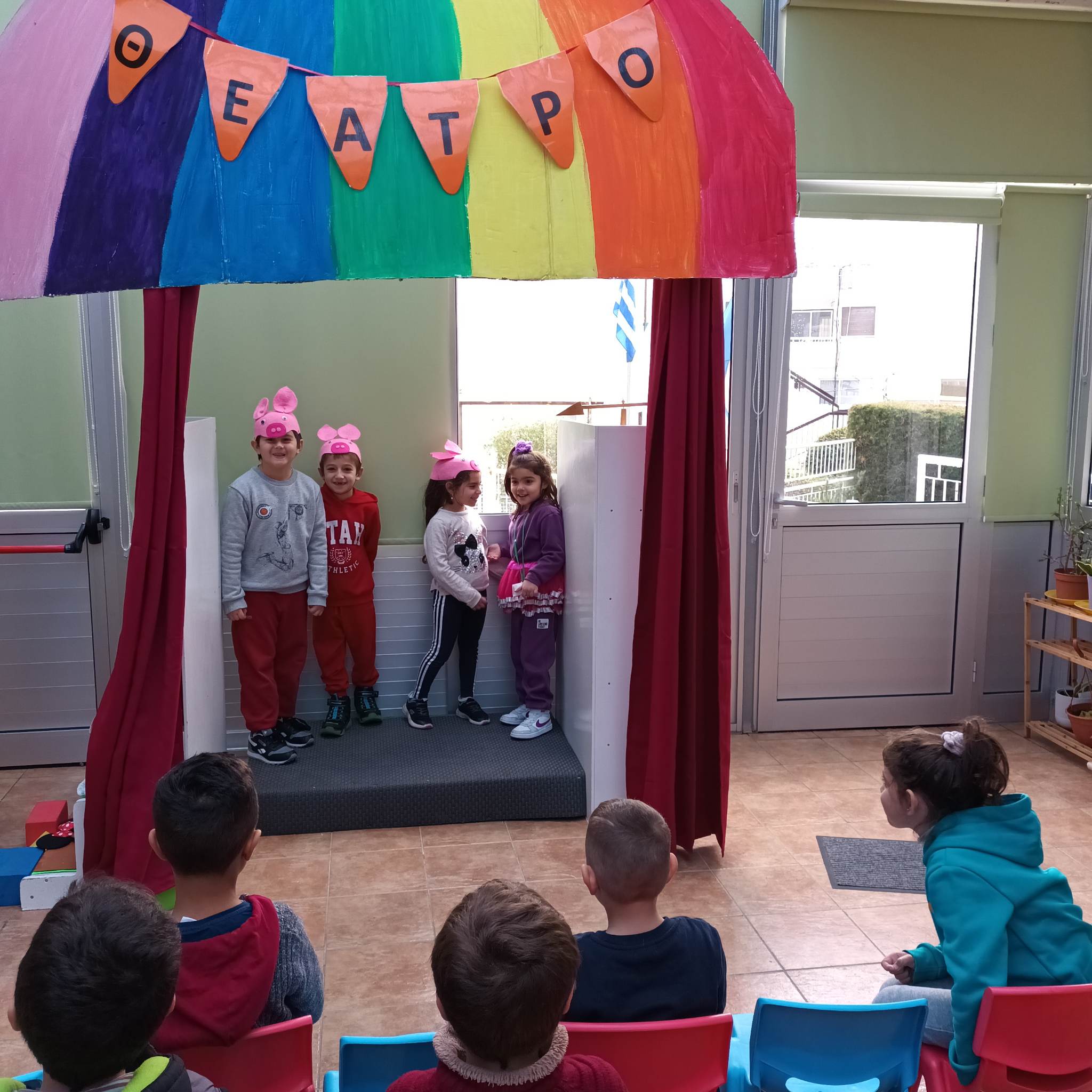 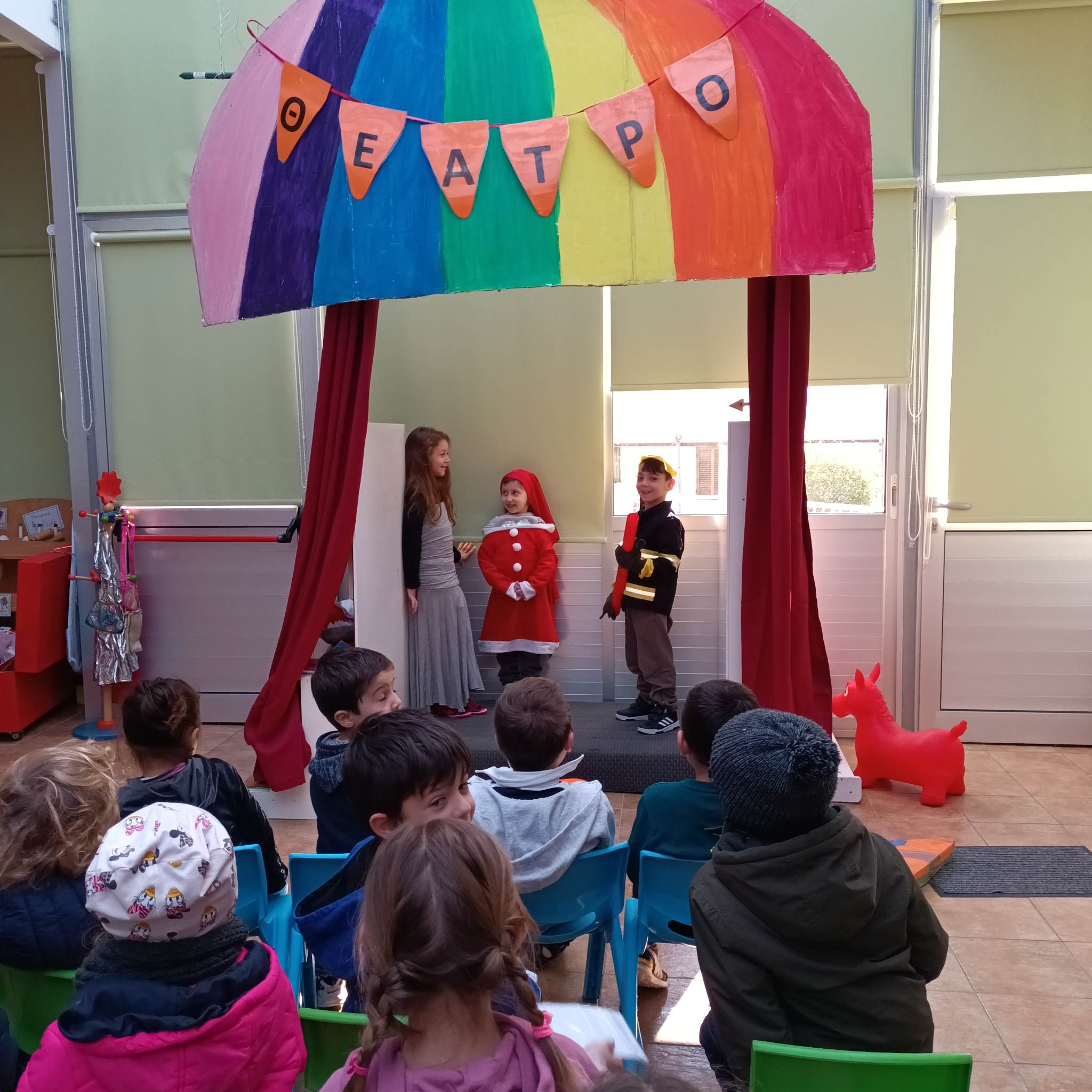 Making drama in the free activities
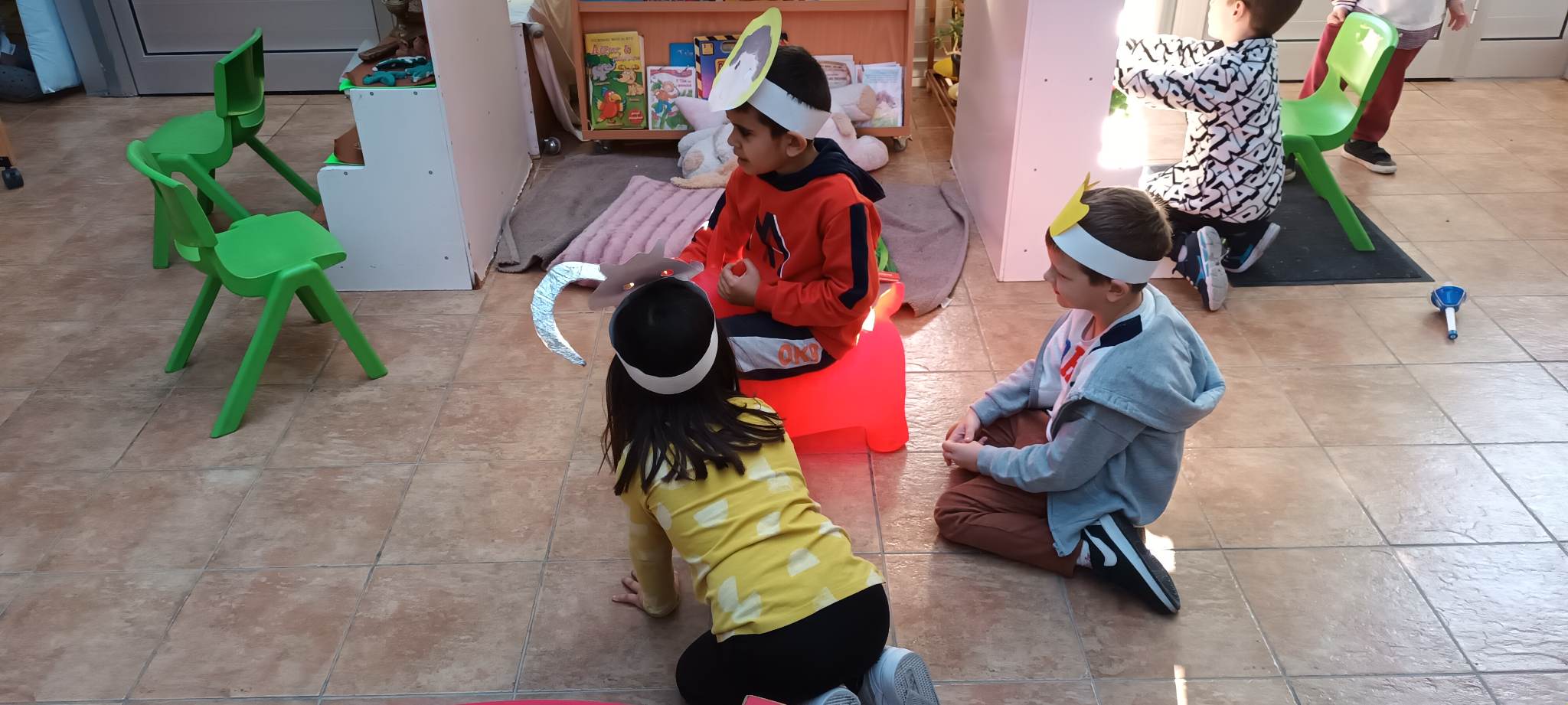 Drama in the classroom
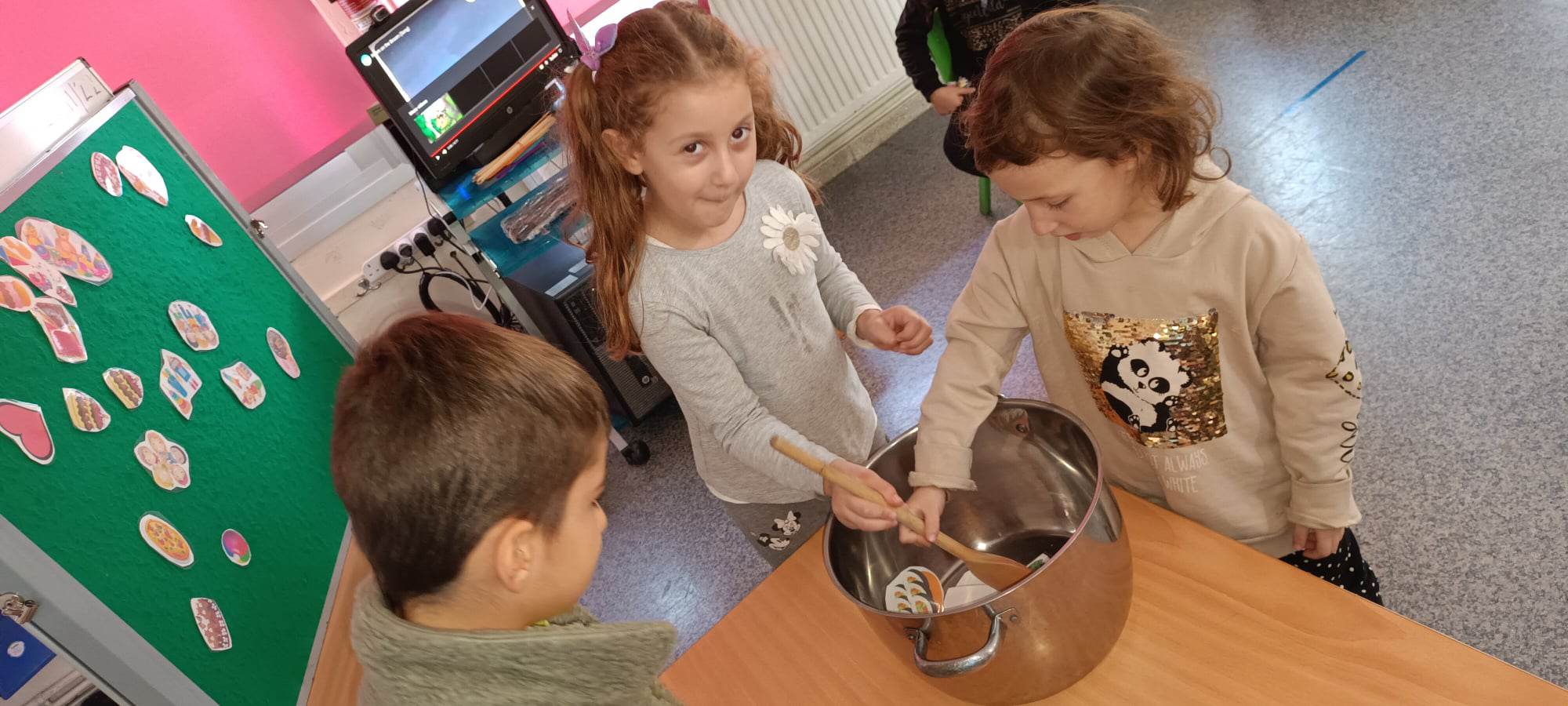 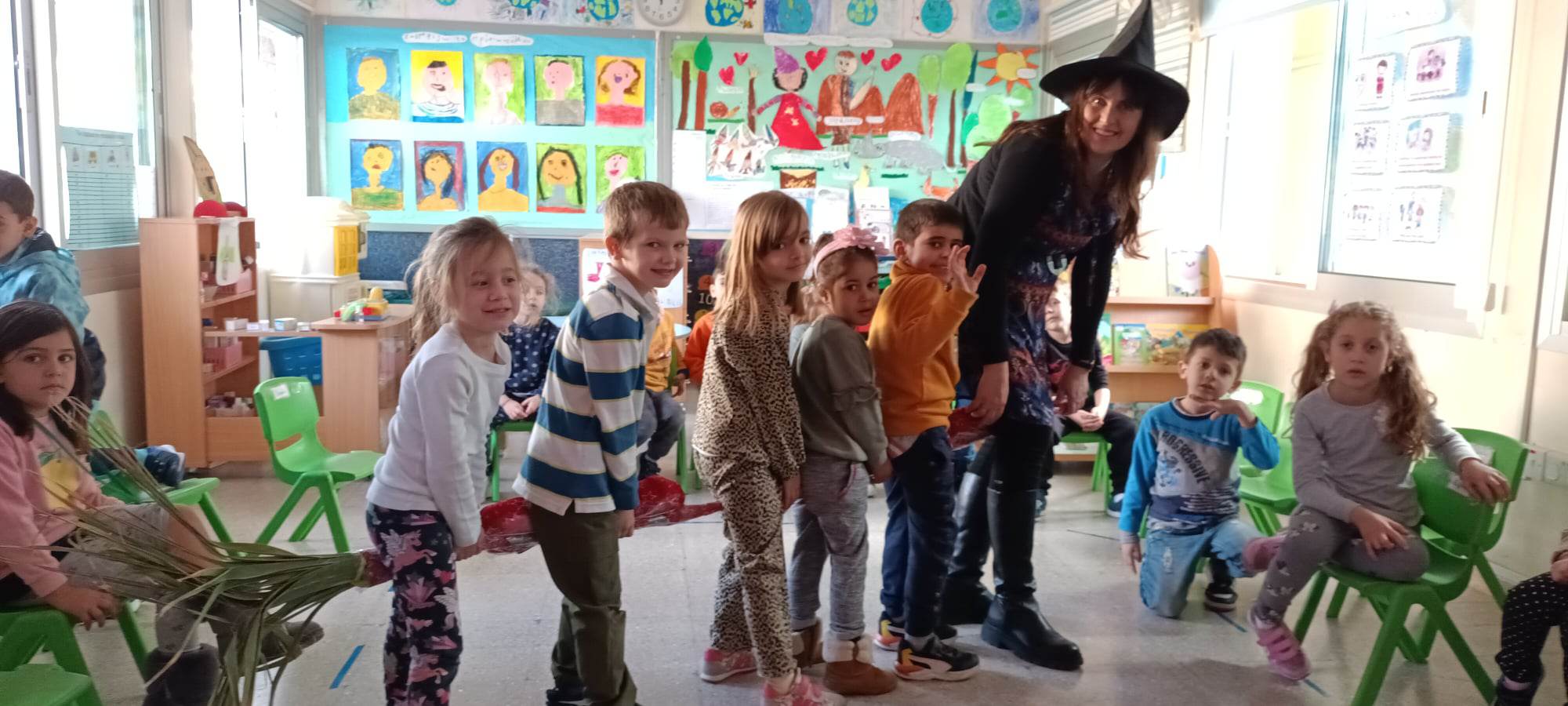 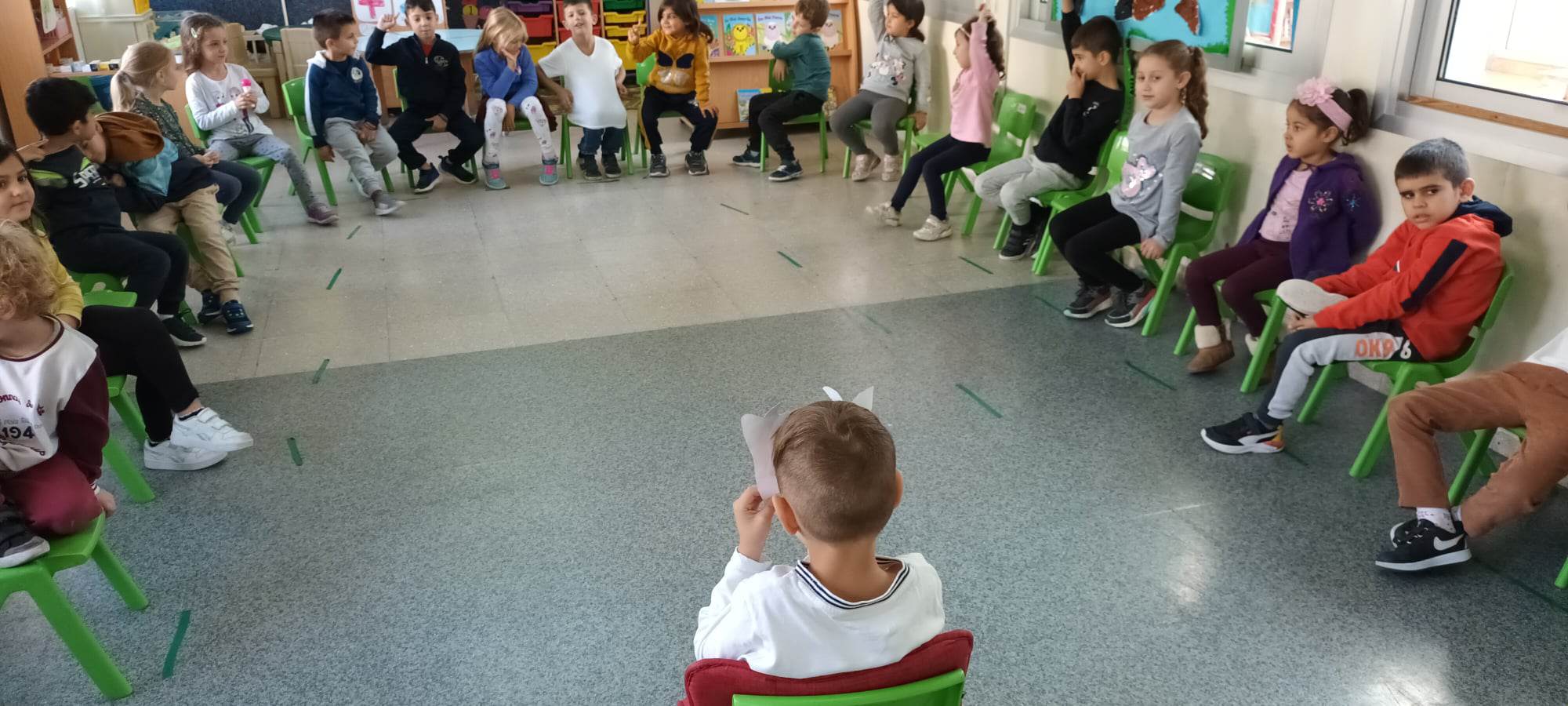 Making drama in the classroom , hot chair
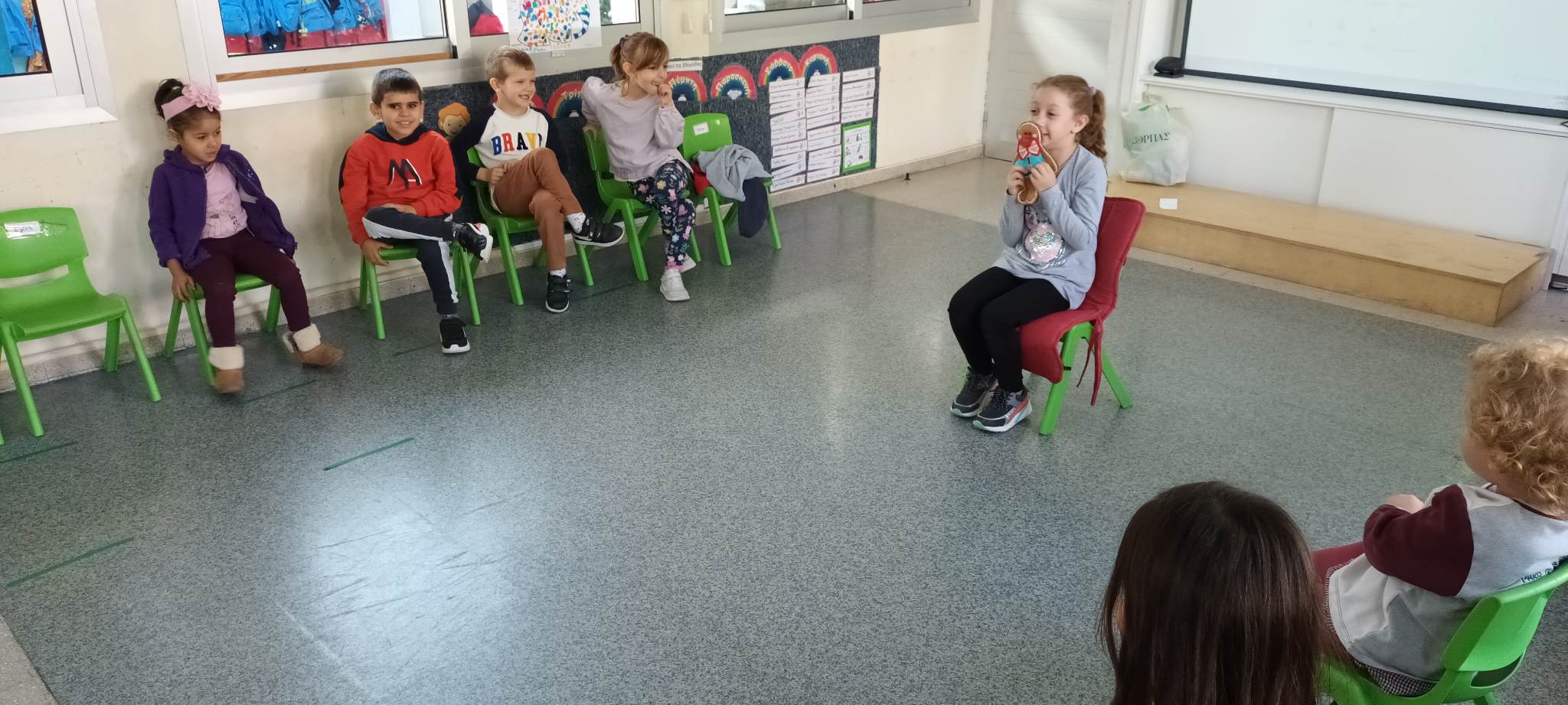 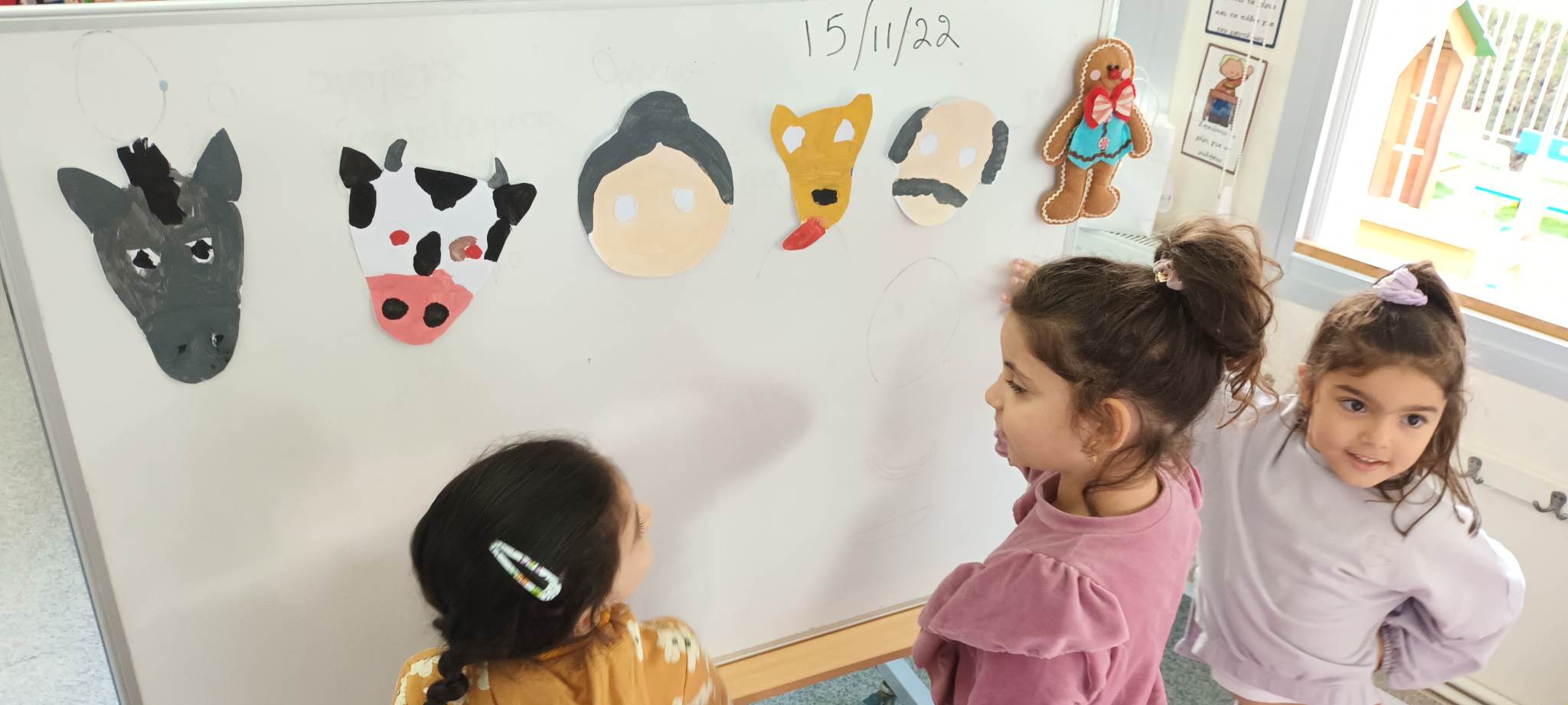 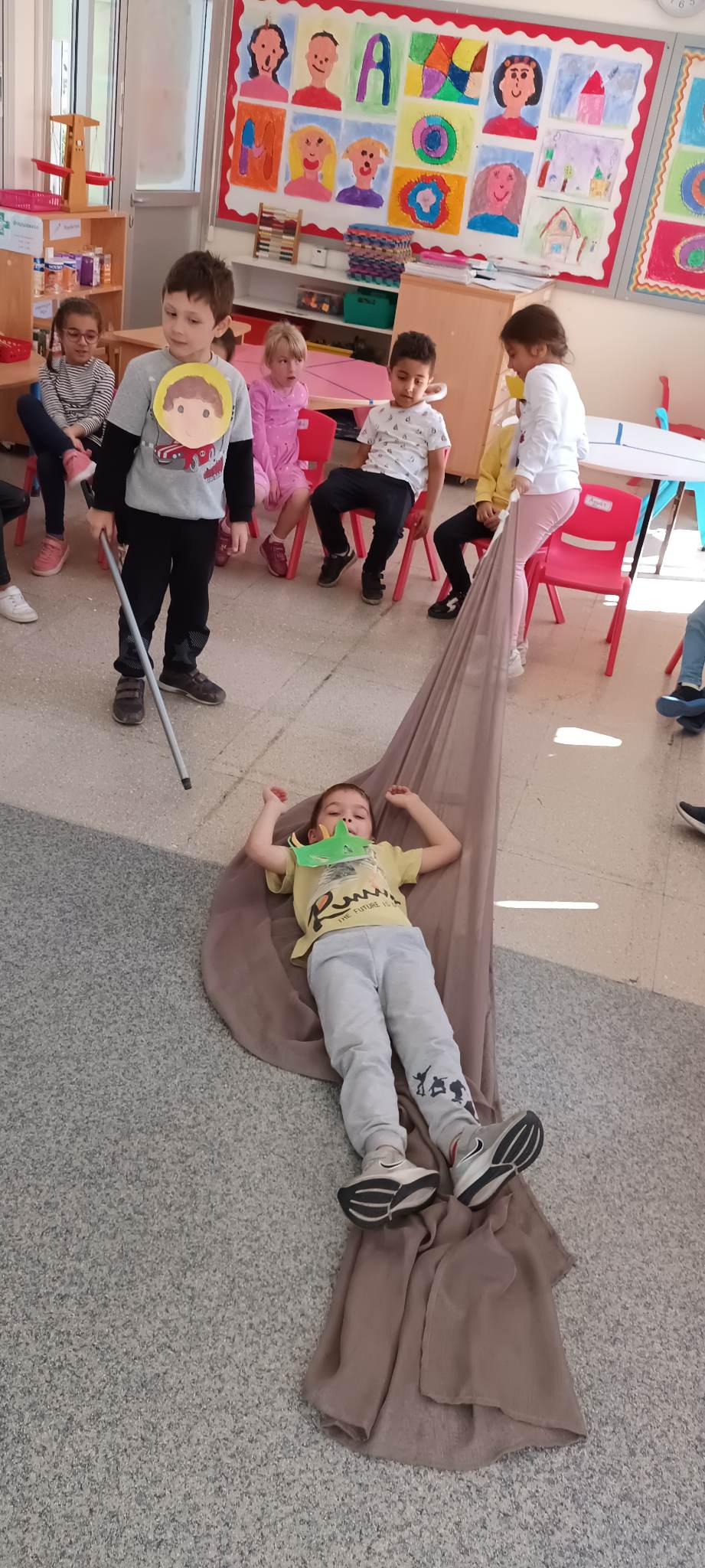 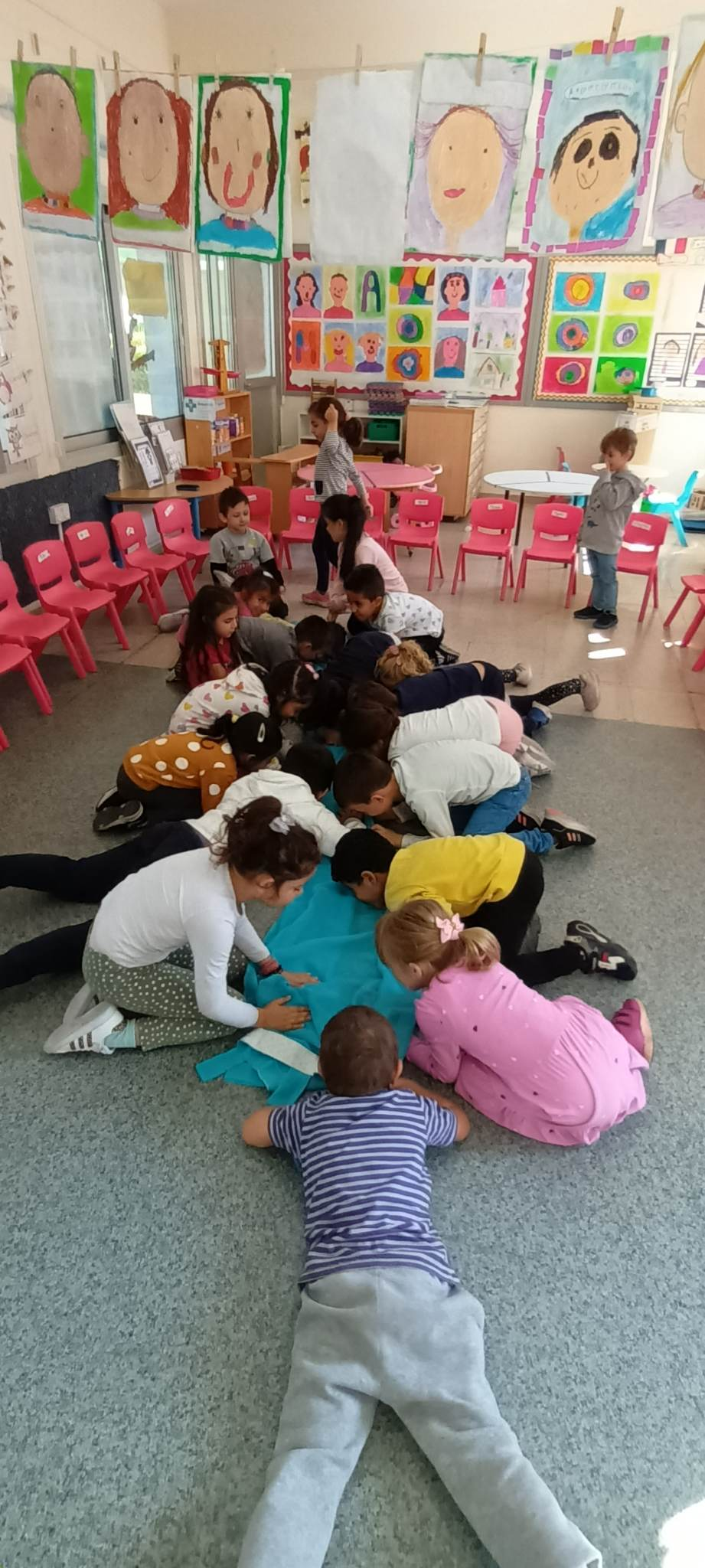 Making drama in the classroom
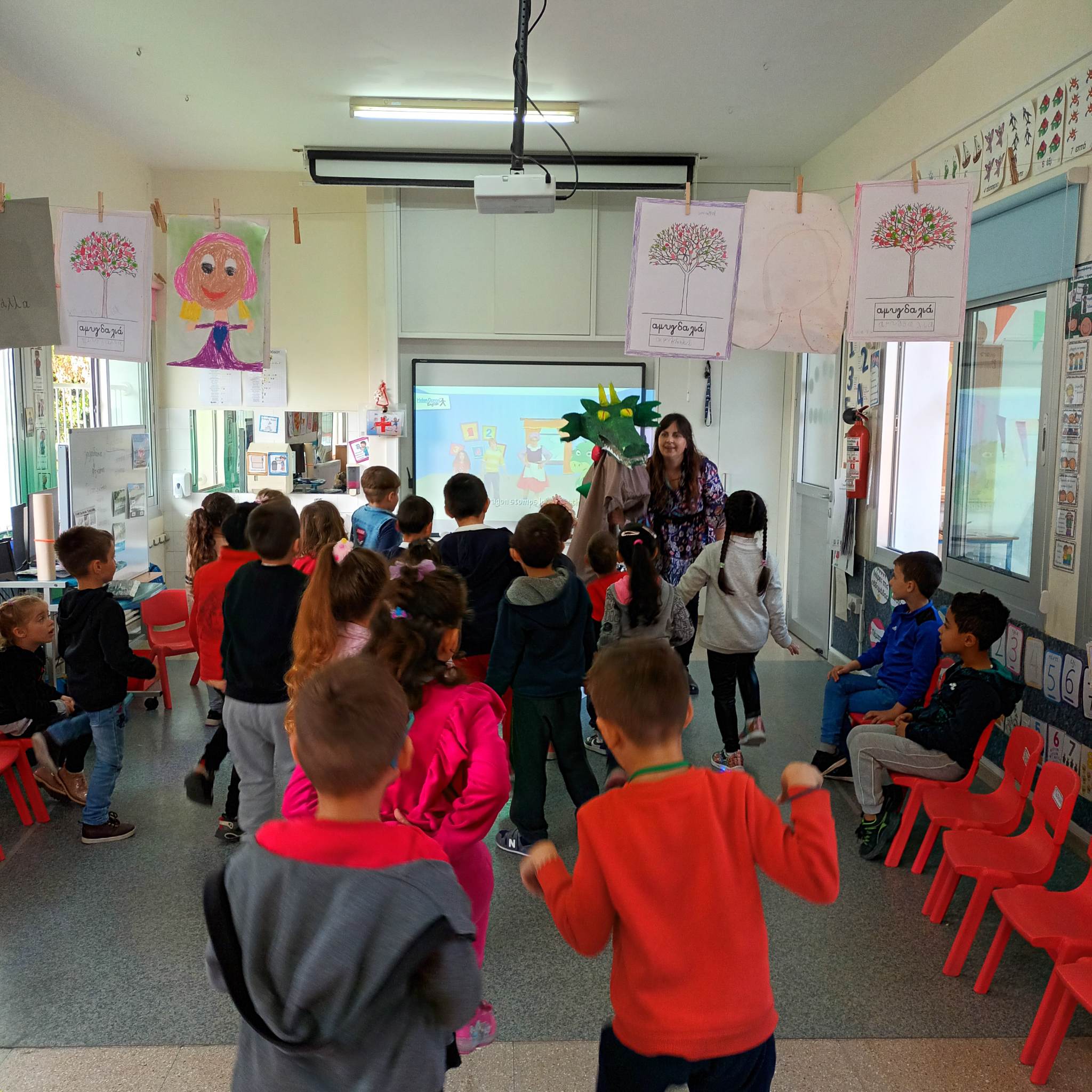 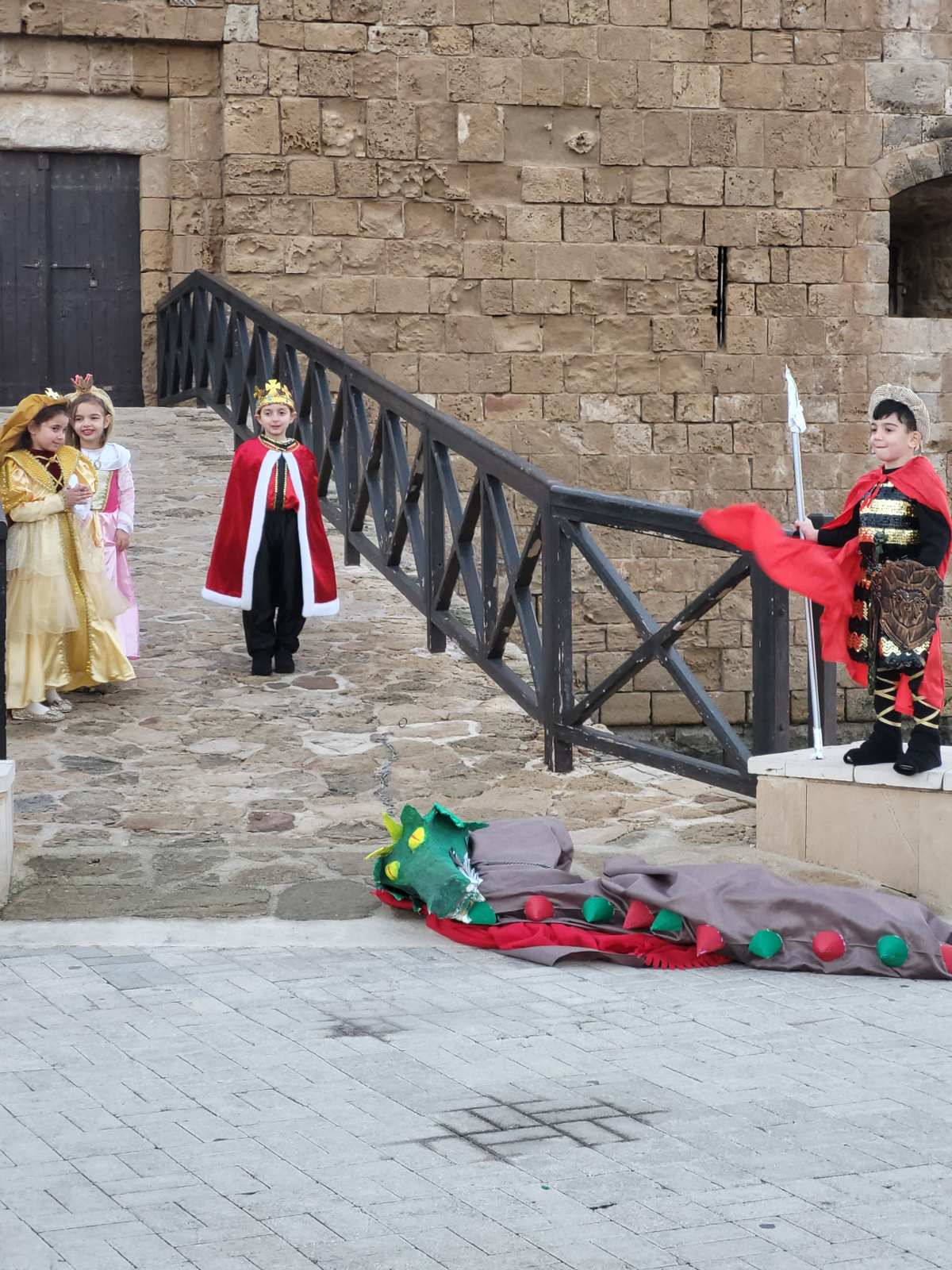 From the story to the movie
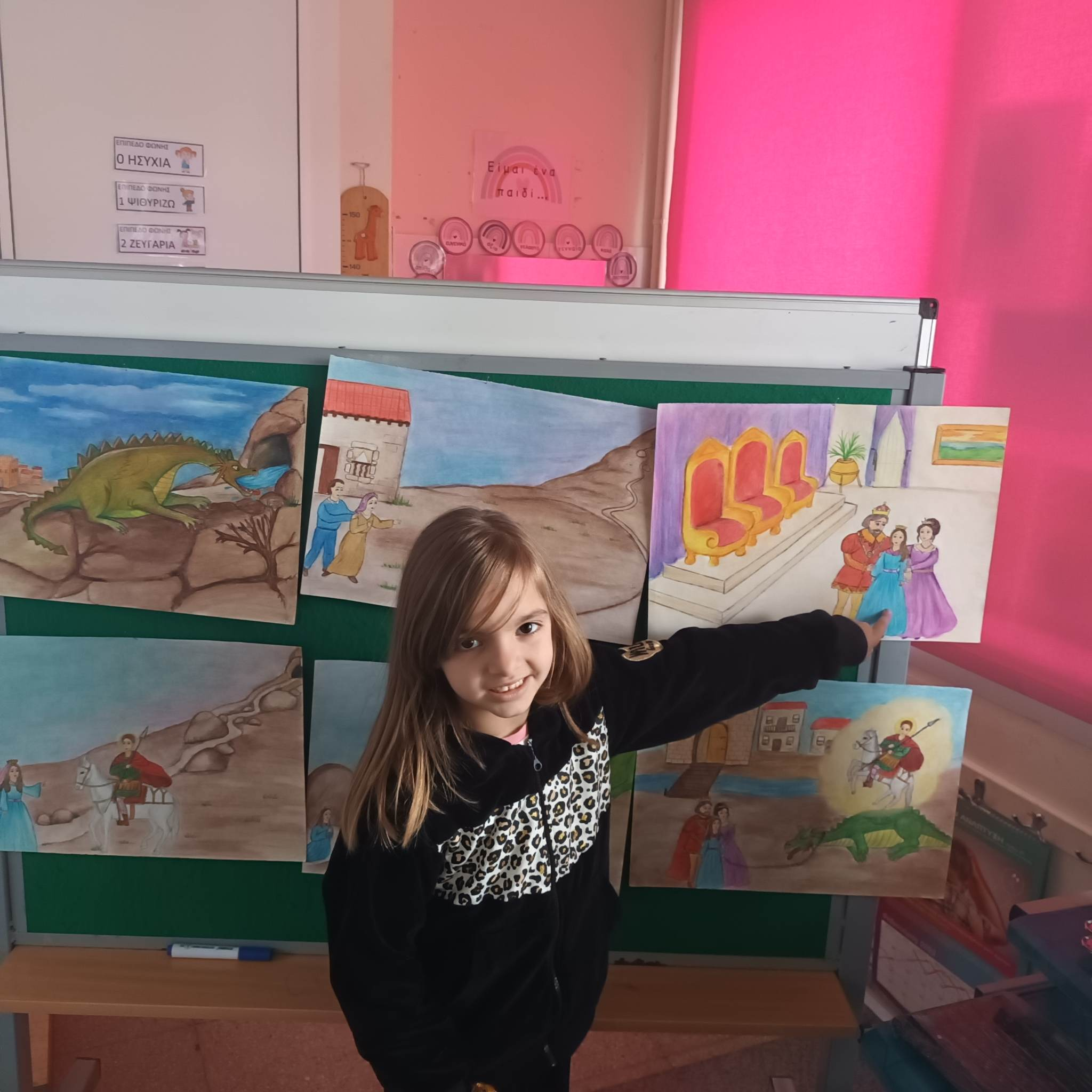 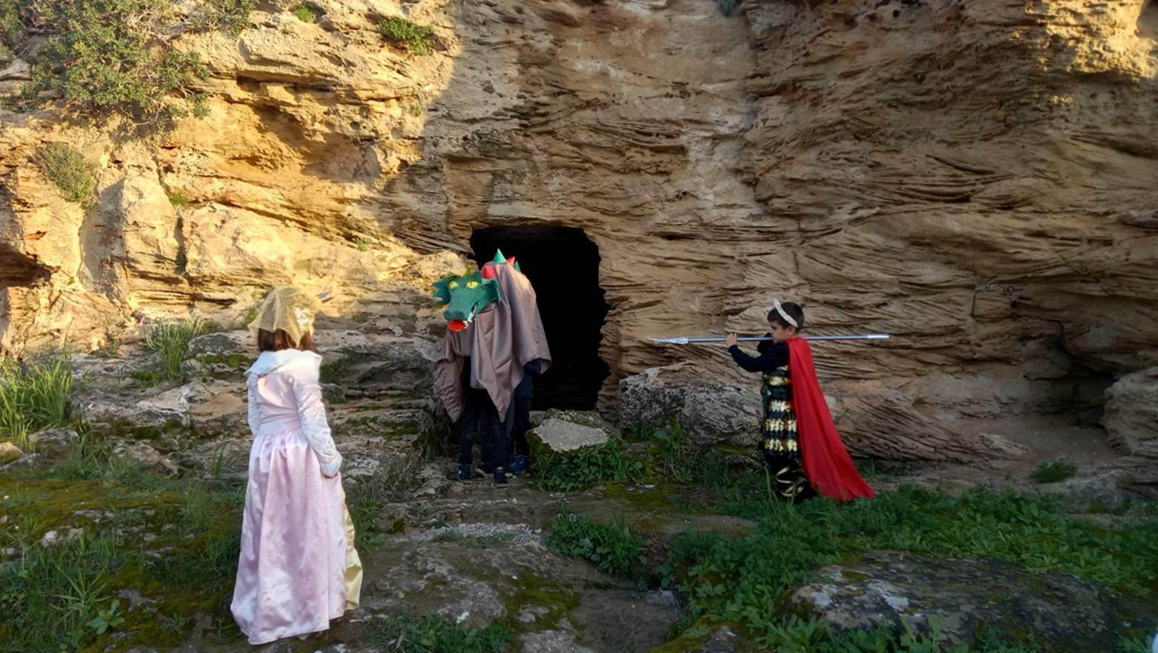 Dancing and moving games
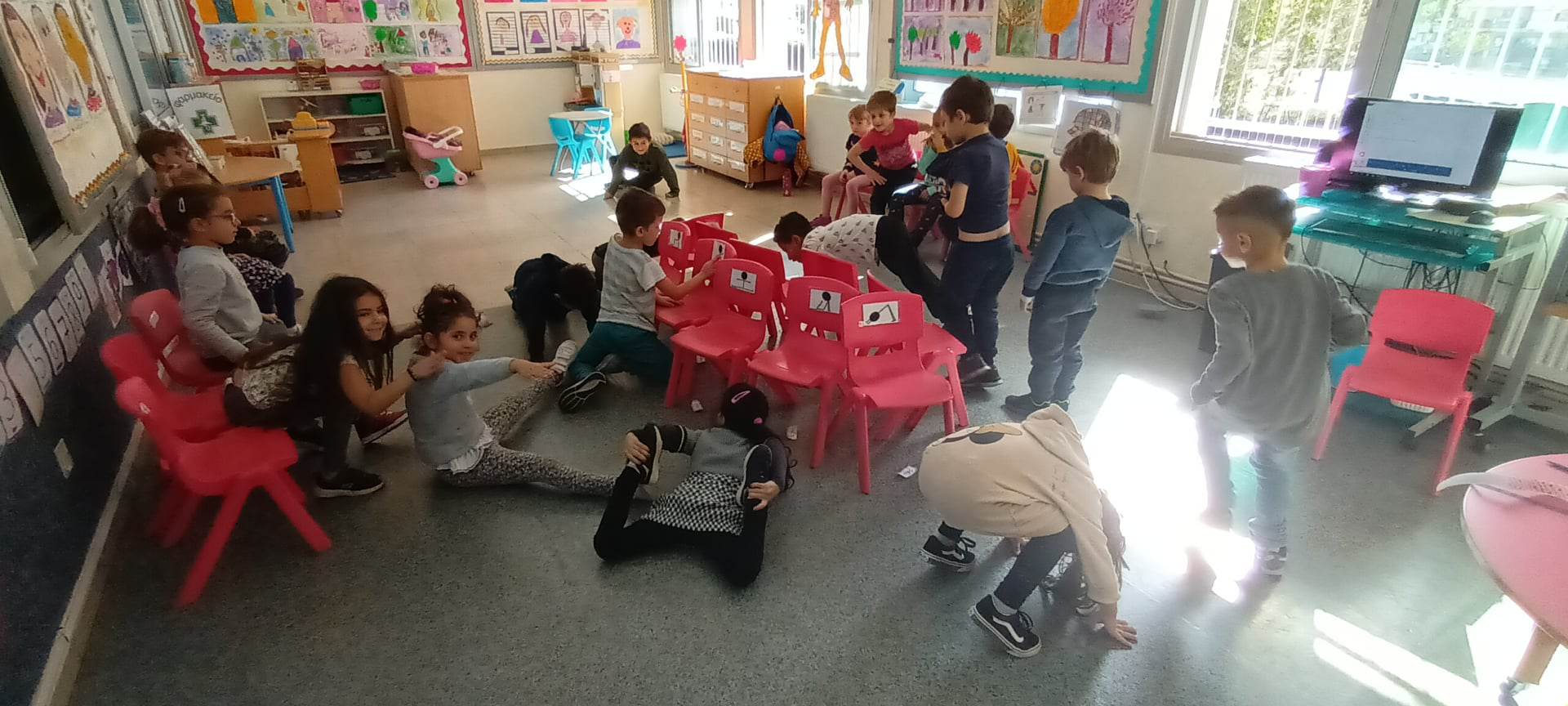 Dusting out the roles
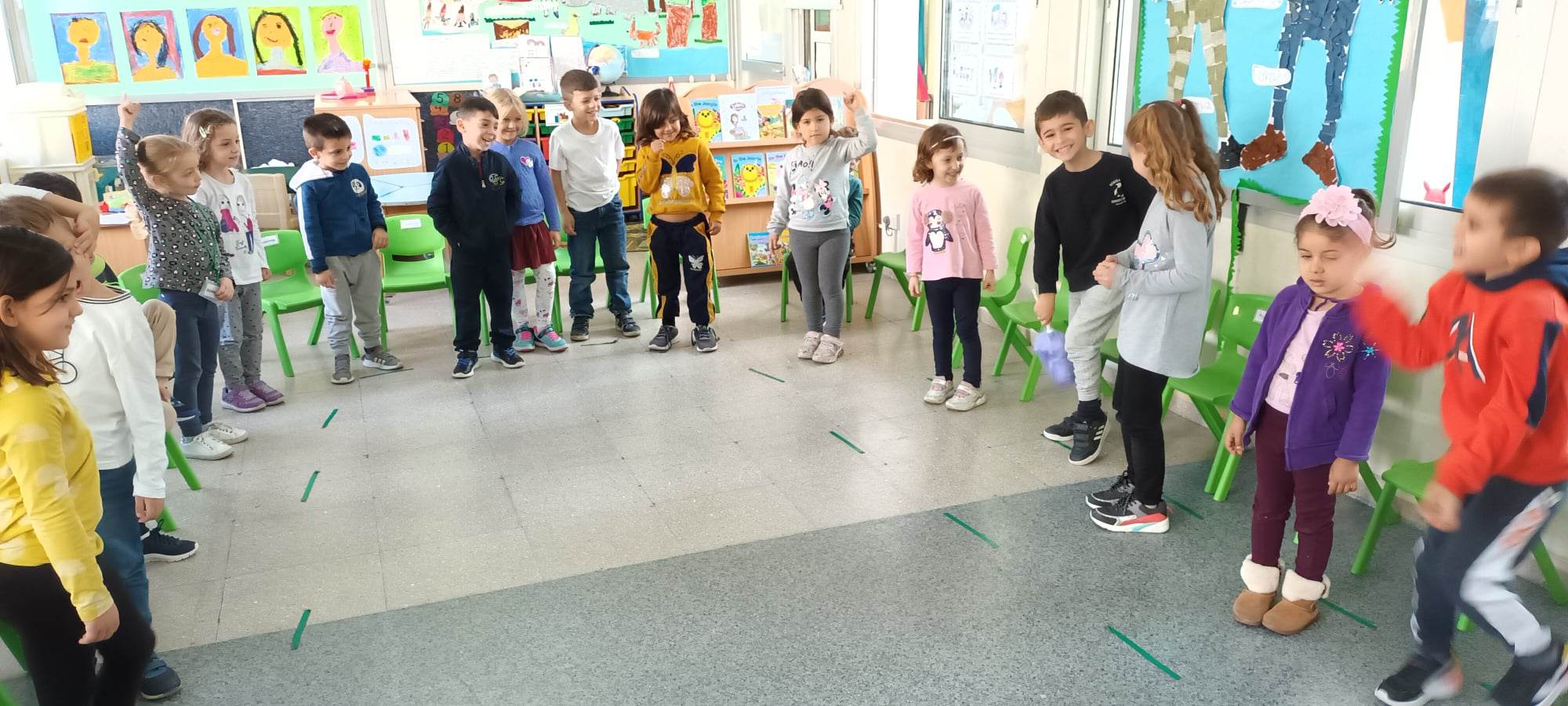 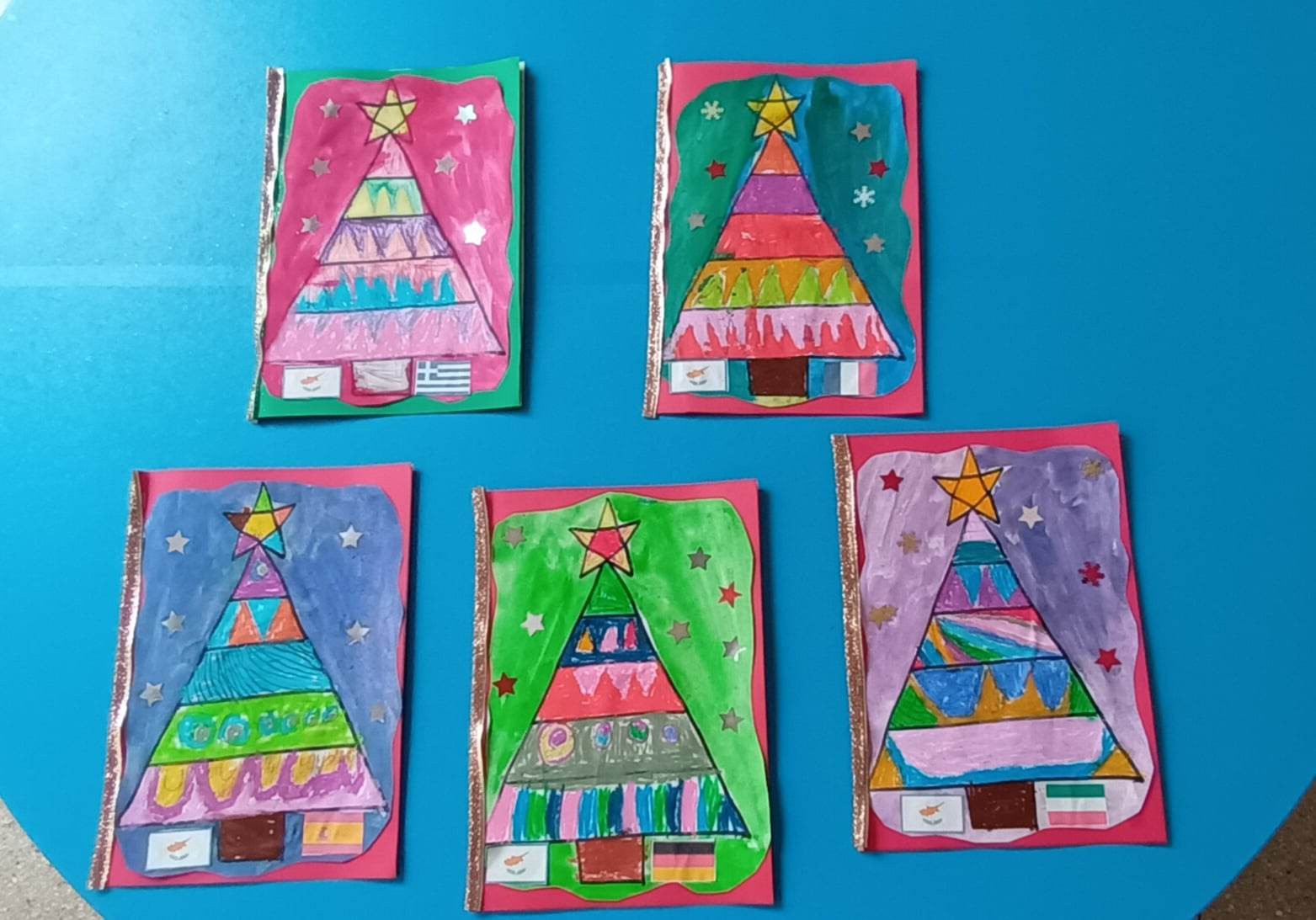 Making Christmas cards for our partners
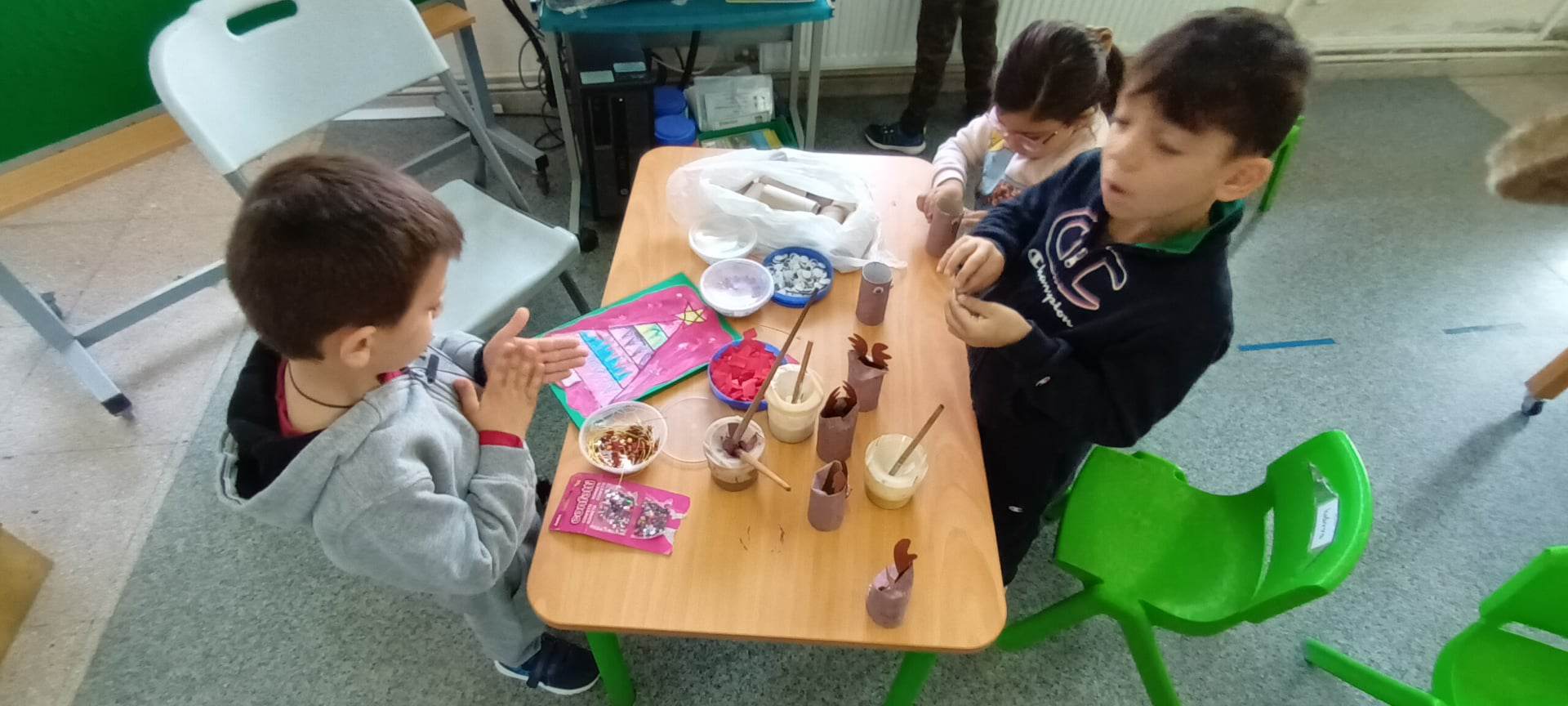 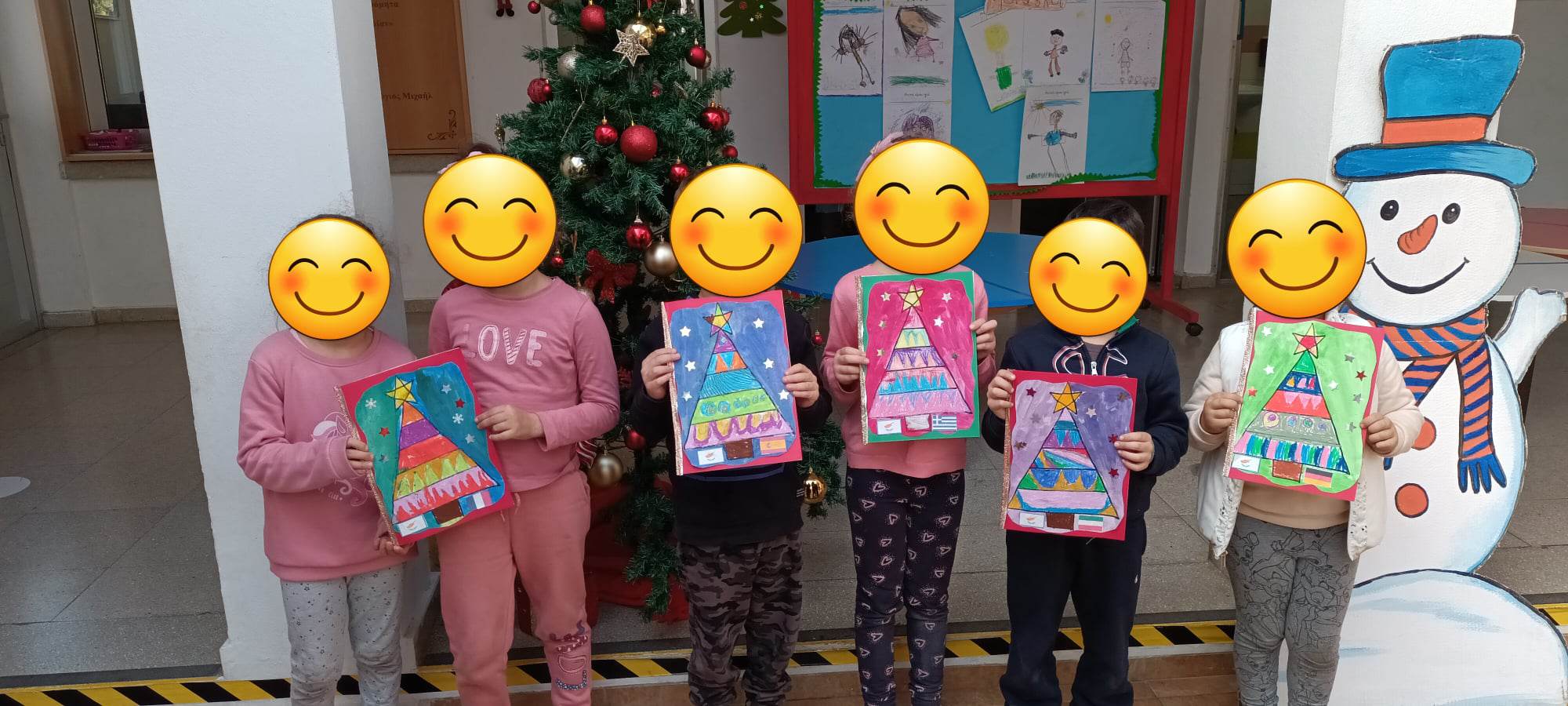 Receiving Christmas cards from our partners
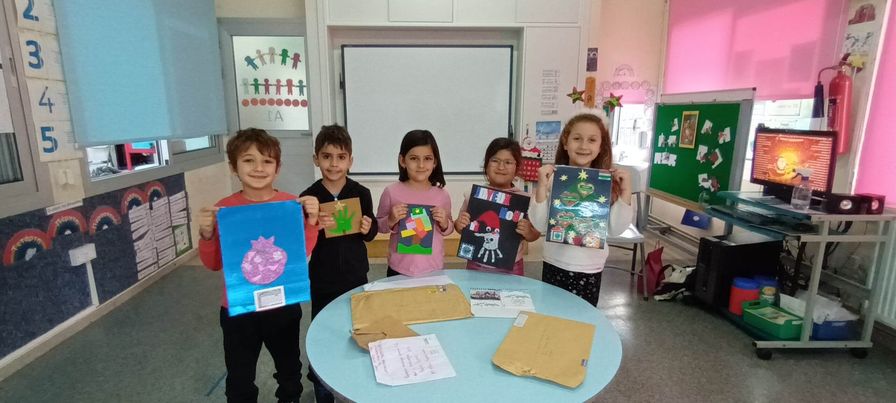 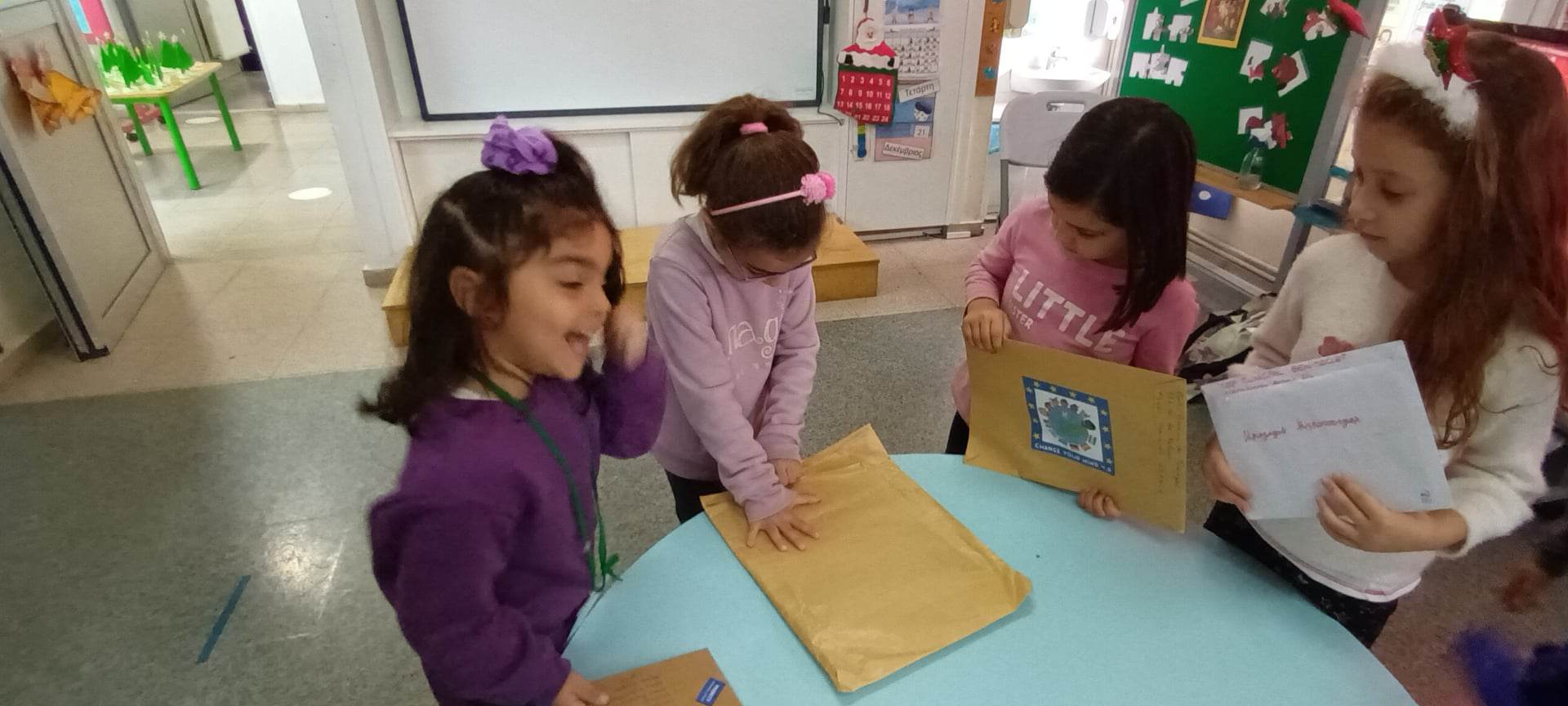 Erasmus food days in our school
The children learn about this Greece and Chios island through  the food the children brought and trough the teacher’s experience in Erasmus meeting
Link:
https://www.youtube.com/watch?v=ZPPHj_l3bFo
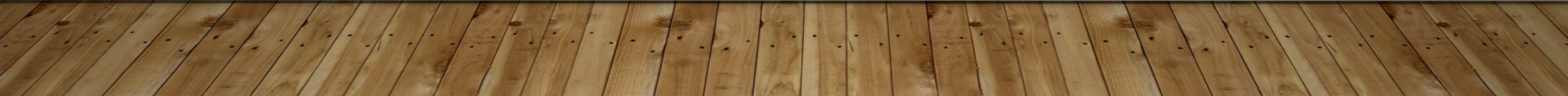 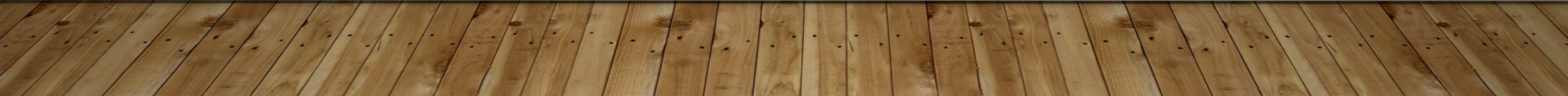 Erasmus food days in our school
The children learn about France and through  the food the children brought and trough the teacher’s experience in Erasmus meeting
Link:
https://www.youtube.com/watch?v=eIxi1ogVQlY
Erasmus food days in our school
The children learn about our country Cyprus and through  the food the children made  with mothers and grandmothers and trough the teacher’s experience in Erasmus meeting
Link:
https://www.youtube.com/watch?v=cxmmyVxAVaQ
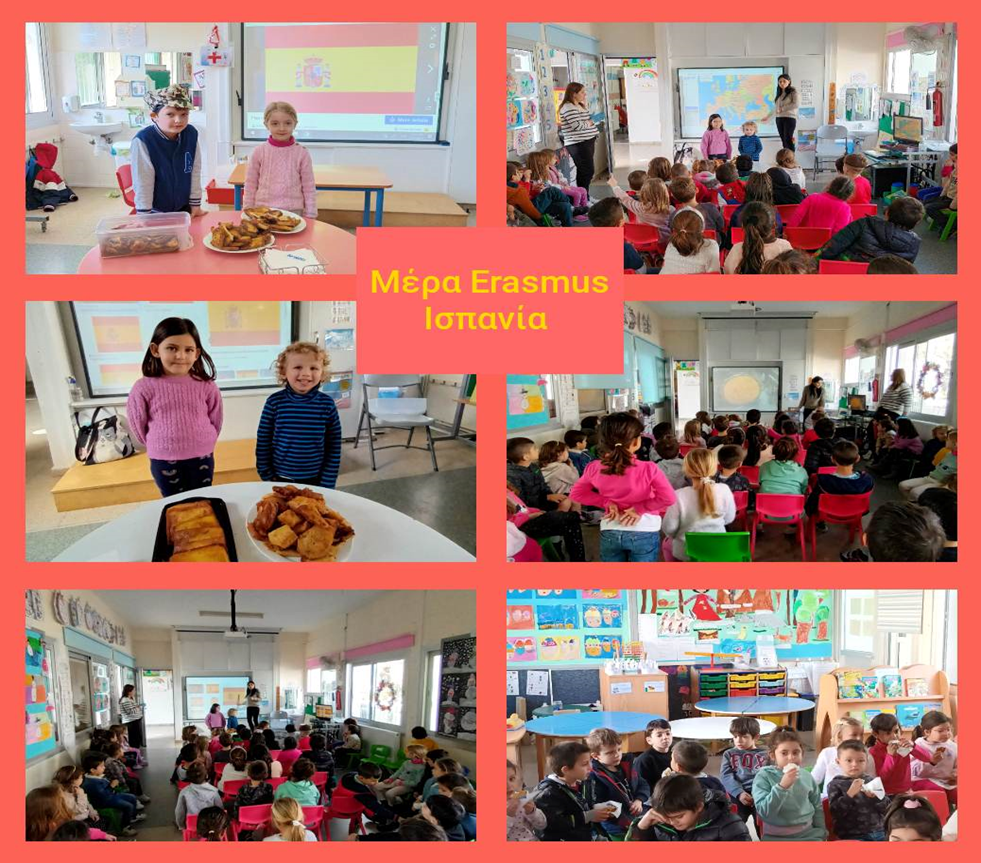 Erasmus food days in our school
The children learn about Spain and through  the food the children brought and trough the teacher’s experience in Erasmus meeting
Link:
https://www.youtube.com/watch?v=bXD1-t1MV0g
Erasmus food days in our school
The children learn about Hungary and through  the food the children brought and trough the teacher’s experience in Erasmus meeting
Link:

https://www.youtube.com/watch?v=slY255PYFi8
Erasmus food days in our school
The children learn about Germany and through  the food the children brought waiting also the teacher’s experience in Erasmus meeting
Link:
https://youtu.be/2pxnQchnFHg
Erasmus meeting seminar for peace educationin our school 7-9 of March
3rd year we participate in our Erasmus program with 5
 other countries.New experiences and activities!
The stonesoup story book was the beginning of a new 
journey when our partners from Germany came in Cyprus. 
“Happiness is hidden in little things”
https://youtu.be/dMNNC8haN8o
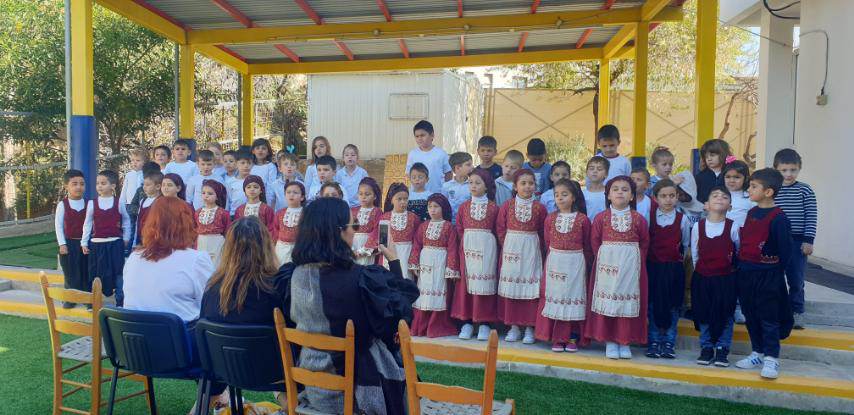 Erasmus Change your mind more activities
A common Erasmus lip dub:
https://youtu.be/eUZrtsO1oOM

Creation of a new song and participation in the competition 
Kanto na akoustei  2023
Τo synnefaki tis eirinis: https://youtu.be/OBlwFfrhYSc
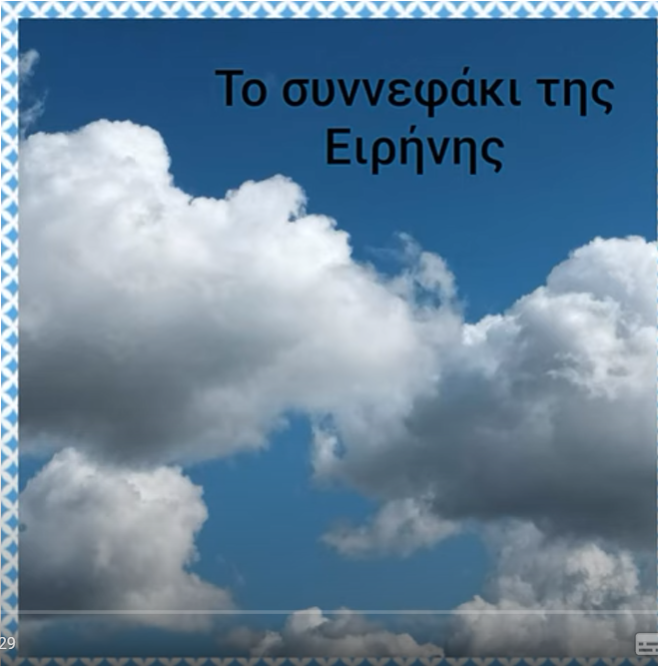 Thank you for your attention!!!
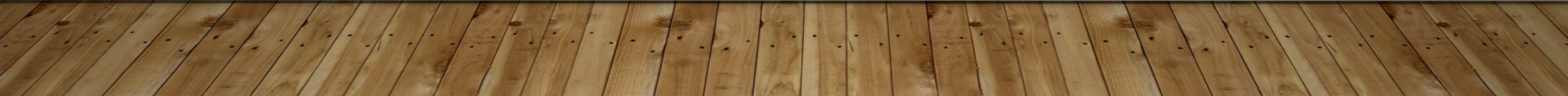 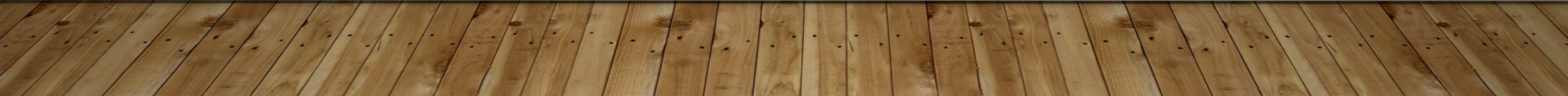